Answers Space
1. Mars
2. Mercury
3. Ice and debris
4. 2
5. Gas
6. Neil Armstrong
7. Gravity
8. Milky Way
9. Jupiter
10. Titan
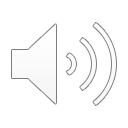 Mrs Halsall’s weekly quiz.
This weeks topic is…
Disney
Just for fun!
 How many do you know?
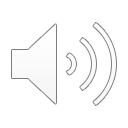 Questions on Disney
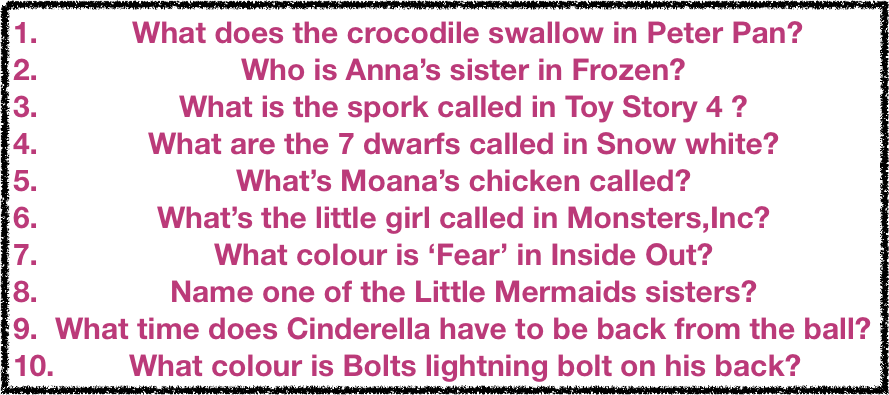 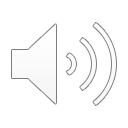